An Inappropriately Brief Introduction to Frequentist Statistics
Ryan Baker
Note
Images in this talk are drawn from the web heavily, under fair use
Note
There are many topics I’m not covering here
I am not using all the terminology that a stats course would use
I will refer to many advanced topics that I won’t discuss in detail today, so that you know where to look further
I am not covering anything in real detail

A single lecture is no substitute for a statistics class
Caveat emptor

It may, however, make the rest of the semester clearer
And give you ideas about what to look up and learn in the future
Key Topics
Z
Violations of normality
T
F
Linear models
Chi-squared
Z
Z (the “normal curve”)(“the Gaussian distribution”)
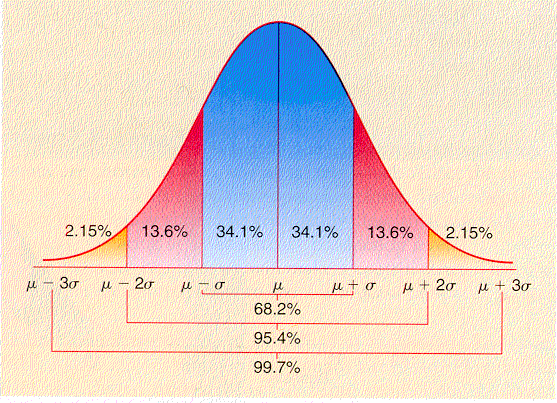 Z (the “normal curve”)m = 0, s = 1
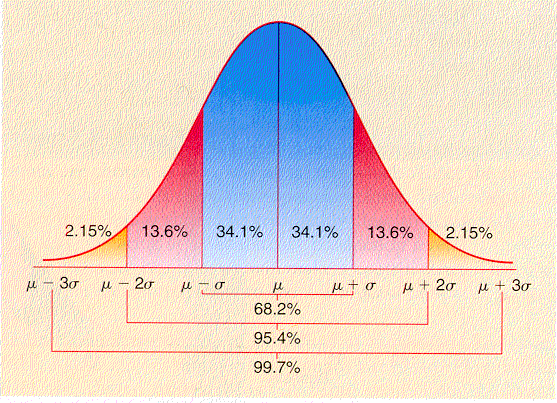 -3                 -2                -1               0               +1              +2               +3
Two-sample Z test
You have two groups, and a value for each member of each group
You want to know if the values are significantly different for the two groups

                M1 – M2
                sqrt(SE12 + SE22)
Z =
Two-sample Z test
Take your Z value
Find the corresponding location along the normal curve; the proportion of the area beyond that is your “p value”
What does a p value mean?
It is the probability that, if there really were no effect/no difference
You could still obtain the results you saw, by chance

Note: NOT the same as “the probability your results were due to chance”
What’s the difference?
Imagine the following proposition:
If I am Superman, there is a 90% chance I am wearing blue underwear
What’s the difference?
Imagine the following proposition:
If I am Superman, there is a 90% chance I am wearing blue underwear

Not the same as

If I am wearing blue underwear, there is a 90% chance that I am Superman
Two-tailed test
For “two-tailed” tests, multiply p by 2
Essentially means that you are looking at the probability of seeing the magnitude of difference you saw, in either direction
Unless you would literally ignore a result going in the opposite direction, you should ALWAYS use a two-tailed test for a two-tailed distribution
Any respectable statistics package and most unrespectable ones will do this for you automatically
Z (the “normal curve”)m = 0, s = 1
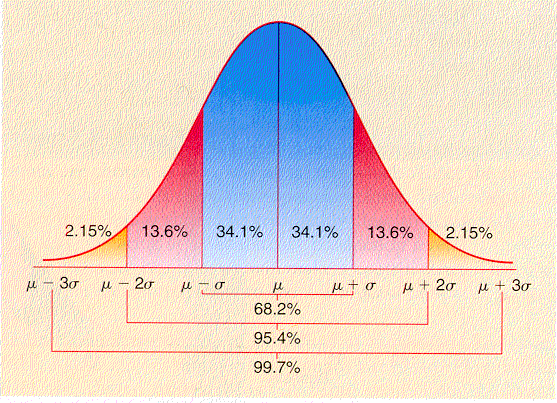 Z=1.96 -> p=0.05 for          two- tailed test
-3                 -2                -1               0               +1              +2               +3
p=0.05
It is convention to refer to p<=0.05 as “statistically significant”
It is convention to refer to p from 0.06 to 0.11 as “marginally significant”
It is convention to refer to p>0.11 as “not statistically significant”

These are convention, not an absolute rule
Although you wouldn’t know that from the reviewers at some journals!
p=0.05
Don’t ever say “Group A did better than group B, though it was not statistically significant, p=0.79.”

You will not get good reviews
One-sample Z-test
You have a data set
You want to determine whether the data set is significantly different than a value

The applications of this are real (and frequent in my research) but somewhat obscure

Simple Example: You want to know if a class’s average gain score was significantly different than 0

Trickier Example: You want to know if an affect transition probability is significantly different than 0, where a value of 0 means chance
One-sample Z test
M1 – V
                      sqrt(SE12)
Z =
One-sample Z test
M1 – 0.5
                      sqrt(SE12)
Z =
Z: Key limitaitons
Assumes that your data set is infinite in size
Z: Key limitaitons
Assumes that your data set is infinite in size

I work with big data sets, but I’ve never seen a data set that is infinite in size
Z: In practice
Totally OK for N>120

Really not OK ever for N<30

30<N<120 – Judgment call

In most cases, if N<120, use a t-test or F-test
More on this in a minute

That said, if a t-test or F-test is *feasible* (and it is for most analyses), use them even if N>120
It’s mathematically almost exactly the same thing
Clueless reviewers won’t complain
Why the Z statistic is important
It is more flexible than any other statistic

You can take any p-value and reverse-convert it to a Z value
You can add or subtract Z values involving different data sets using Stouffer’s test, and get a Z value

		Z1 + Z2				Z1 – Z2
           sqrt(2)                    		sqrt(2)
Znew =
Znew =
Because of this…
The Z statistic is used in a large number of highly complex analyses, such as meta-analysis and detector comparison
Violations of normality
Z tests assume that your data is approximately normally distributed

When this is not true, it is called a “violation of normality”

There are tests you can do to check if this is a problem
Violations of normality
This issue applies to t, F, and Chi-squared too!
Skew
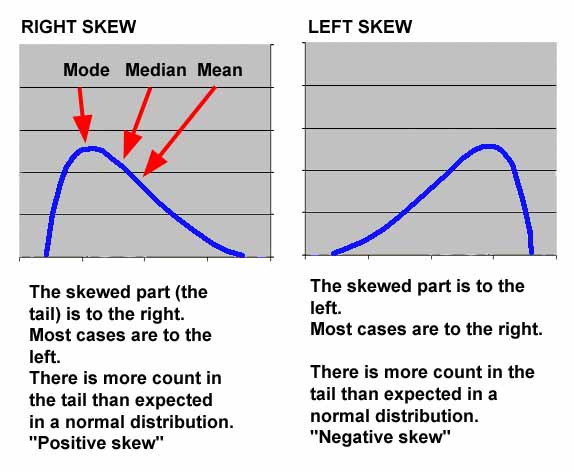 Skew
Not a huge problem

You can usually transform the data by taking the logarithm or exponentiating, to cure this

There are “tests of skewness” that can provide guidelines on whether you ought to be doing this
Kurtosis
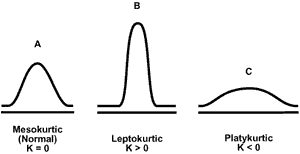 Kurtosis
Platykurtic data isn’t a big problem
Leptokurtic data is a big problem

Poisson Regression (df=1) is the answer
Poisson distribution
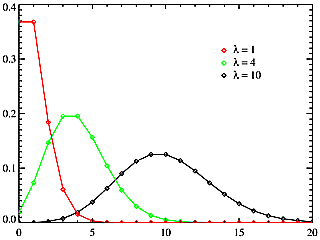 Bimodal Distribution
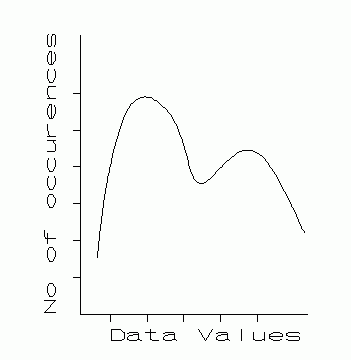 Bimodal Distribution
Can be dealt with by fitting the data as a function of two normal curves
Zipf distribution
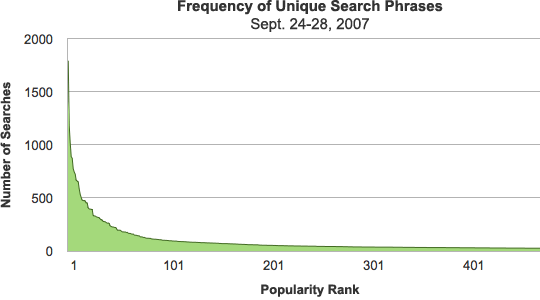 Zipf distribution
Common in data sets involving correlated choices
Population of cities, Popularity of books

Relatively rare in educational data

Possible to use Poisson Regression
t
t distribution
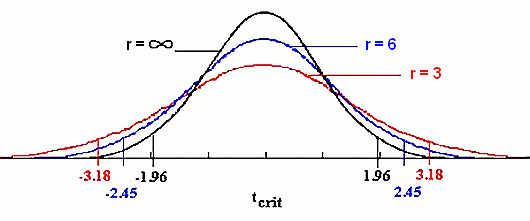 t
N= infinity  t = Z
N> 120  t almost equals Z
30<N<120  t is lower than Z
N<30  t is much lower than Z

(When picking a t distribution, you actually use N-1, the degrees of freedom)
Why does this matter?
Using Z instead of t will give you a lower p value

Your result looks statistically significant

When it really isn’t
Two-sample t test(often just called “t test”)
You have two groups, and a value for each member of each group
You want to know if the values are significantly different for the two groups
Two-sample t test(often just called “t test”)
There’s approximately a quadrillion ways to write this formula
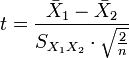 Note
Usually, S is computed as the standard deviation of both groups, pooled together

In rare cases where the two groups have very different standard deviations, S is computed separately for each group and then pooled
There are tests to check for this, but just eyeball your data first
Independence Assumption
t (and Z for that matter) assume that the data points are independent
e.g. there is no important factor connecting some but not all of your points to each other within a group

Example of violation of independence:
You have 1000 data points from 20 students
Independence Assumption
If you have non-independent data
Either average within each student
Or do an F-test with a student-level term

Not all types of non-independence matter equally…
If you have data from 10 classrooms, data is non-independent at this level too
But this is sometimes ignored in analysis when there’s not an a priori reason to believe the class matters
You can take class-level variables into account, if it seems to matter, by using an F-test with a class-level term, or by setting up a Hierarchical Linear Model
Why does it matter?
The degrees of freedom assume independence between data points

If you violate independence, you will appear to have a bigger data set

Which will lower p and increase the probability of getting statistical significance when the effect is not really statistically significant
The paired t-test
A special test for when you have two values for each student (or other type of organizing data), and you want to find whether one value is significantly higher than the other

Example: Do students do better on the post-test than on the pre-test?
F
F distribution
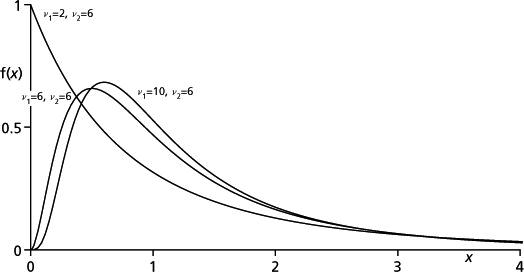 What is F?
First of all, F has two types of degrees of freedom
“Numerator” degrees of freedom – corresponds to the number of factors in your model
“Denominator” degrees of freedom – corresponds to the number of data points, minus the number of factors, minus 1
What is F?
If your model has 1 factor
Then the F distribution is exactly equal to the t distribution, squared
What is F?
Unlike Z and t, F cannot have negative values (look at it)
Thus F is always a one-tailed test (look at the function)

Don’t multiply your p values by 2!
Why would you use the F test?
You can include multiple factors

Makes it possible to
Test for multiple factors at the same time (is factor A still significant, if factor B is in the model?)
Address non-independence by including a student term
ANOVA
“Analysis of variance”

A way of seeing how much of the variance in your dependent variable is explained by your explanatory/independent variables

When people say “F test”, they usually mean ANOVA
Things you can test for
Is the overall model better than chance?

Given a model with factors A and B (or A,B,C…), is factor D a statistically significant predictor when already controlling for the other factors?
Called an extra-sum-of-squares F-test – will be explained momentarily
ANOVA
When you test a model using ANOVA
Not going to go into the math today, stats classes usually devote multiple lectures to that

You will get output that looks like
Overall model
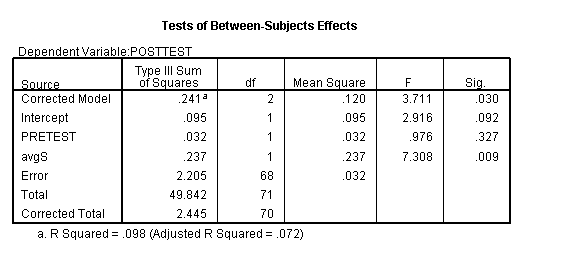 Individual factors
Overall model fit (more on this later)
Not a preferred stat anymore
Linear models
Linear correlation(Pearson’s correlation)
r(A,B) =
When A’s value changes, does B change in the same direction?

Assumes a linear relationship
What is a “good correlation”?
1.0 – perfect
0.0 – none
-1.0 – perfectly negatively correlated


In between – depends on the field
What is a “good correlation”?
1.0 – perfect
0.0 – none
-1.0 – perfectly negatively correlated

In between – depends on the field

In physics – correlation of 0.8 is weak!
In education – correlation of 0.3 is good
Some correlations
Gaming the system and learning – around -0.35
Off-task behavior and learning – around -0.1
Amount of smoking and lifespan – around -0.3
Why are small correlations OK in education?
Lots and lots of factors contribute to just about any dependent measure
Examples of correlation values
Same correlation, different functions(Anscombe’s Quartet)
Linear correlation(Spearman’s correlation)
Close variant of Pearson that captures relationships better when relationship is non-linear or has outliers

Captures how monotonic relationship is, doesn’t care about individual values beyond their rank-order
Famous slogan
“Correlation is not causation”

If A and B are strongly correlated, it can mean
A
B
C
A
B
A
B
r2
The correlation, squared

Also a measure of what percentage of variance in dependent measure is explained by a model

If you are predicting A with B,C,D,E
r2 is often used as the measure of model goodness rather than r (depends on the community)
Remember the output earlier
Partial correlation
The correlation between A and B, controlling for C, is the partial correlation

Important when C is predictive of both A and B
Statistical Significance
It is very feasible to compute whether a linear correlation is statistically significantly different than chance

Several formulas, a couple of the easiest are on the inside cover of Rosenthal & Rosnow, 1991
Not required for this class, but nice to have!
Linear Regression
Finds a linear model (a line) relating one or more independent variables (A, B, C, D…) to a dependent variable (Y)
Linear Regression
Let’s say our dependent variable Y is student post-test score

Let’s say we want to model it as a function of the pre-test score -- A
Linear Regression
Y = a0 + a1A

ExamplesY = 0 + 1A
Linear Regression
Y = a0 + a1A

ExamplesY = 0.1 + 1A
Linear Regression
Y = a0 + a1A

ExamplesY = -0.1 + 1A
Linear Regression
Y = a0 + a1A

ExamplesY = 0 + 2A
Linear Regression
Y = a0 + a1A

ExamplesY = 0 + 0.5A
Linear Regression
Y = a0 + a1A

ExamplesY = 0.2 + 0.5A
In Linear Regression
The values of a0 and a1 are selected to get the closest fit between the model and the data
Goodness of fit, during fitting, typically defined as “the sum of squared residuals” – a residual is the distance between a point and the prediction for that point

Goodness of fit after fitting usually assessed with r2
In Linear Regression
Possible to have many independent variables

Y = a0 + a1A + a2B + a3C + a4D + a5E
In This Case
It is typical to plot the relationship between the predicted variable and the model prediction
Is a model significant?
Determined with an F test
Is a specific parameter in a model significant?
Determined with an Extra-Sum-of-Squares F test
Looks at Sum of Squared Residuals (SSR) both with and without that parameter
If the SSR drops enough with that extra parameter, then the parameter is statistically significant
Chi-squared (c2)
Chi-squared distribution
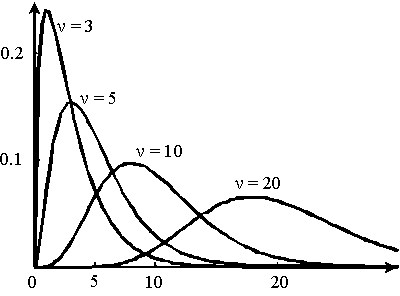 Chi-squared
Like t, has a number of degrees of freedom

Chi-squared (df = 1) is Z, squared
Assumes normality, so the same limitations on N apply – not appropriate for very small N
Convention – only use if N>30

Chi-squared is one-tailed

By far, the most common Chi-squared test is the df=1 Chi-Squared Test of the Difference Between Independent Proportions
Example
Are these two proportions statistically significantly different?
OK, that’s it
I hope that this optional fun session has been useful

Any questions?